Croydon Tram Accident9 November 2016
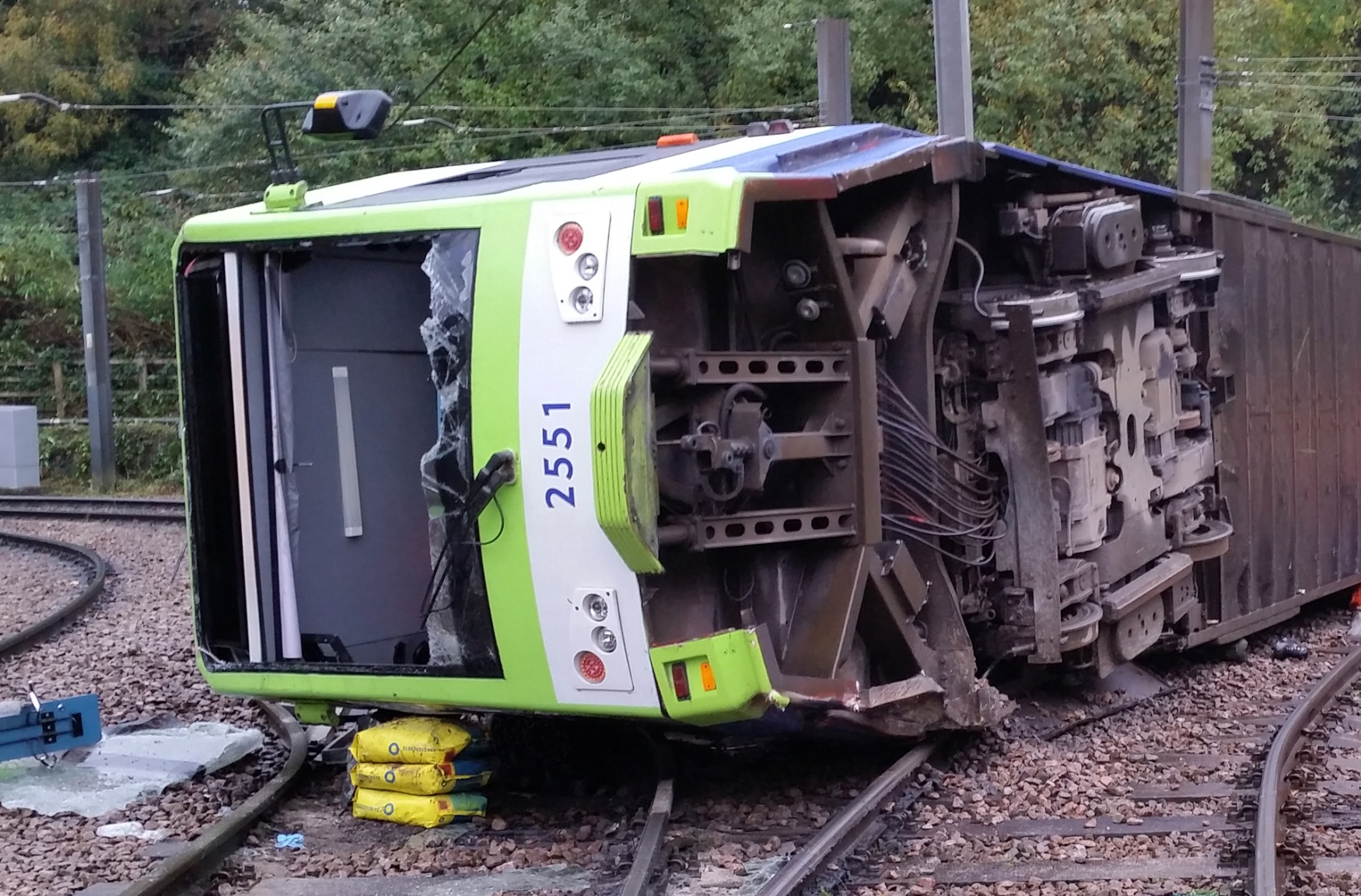 1
The Accident
9 November 2016 at 06:07
Dark, raining
Sandilands Curve, 30m radius, limit 20 km/h
Tram entered curve at 73 km/h
Tram overturned and slid 20 metres
7 passengers killed, 59 injured (19 serious)
Passengers killed by being ejected through broken windows and doors
2
RAIB Investigation
RAIB investigators on site by 10:30
Gathering evidence for 2 days
First Interim Report: 16 November 2016
Second Interim Report: 20 February 2017
This presentation based on Second Interim Report
Some photos and diagrams courtesy of RAIB
Final Report expected November 2017
3
“If Croydon were not in London, it would be a major city like Coventry”
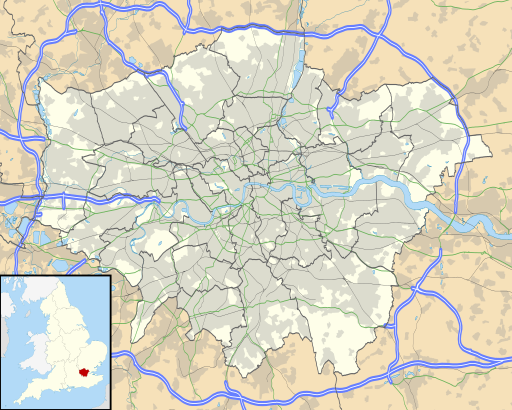 15km
LB Croydon: population 380,000
Croydon:
Contains Ordnance Survey data © Crown copyright and database right
4
London Tramlink
Opened May 2000
28km of track
4 lines
39 stops
36 vehicles 
24 Bombardier CR 4000
12 Stadler Rail Variobahn)
29.5 million passengers (March 2017)
5
Tramlink Map
Victoria
London Bridge
Waterloo
and District Line
Victoria
East Croydon
Beckenham Jnc
Wimbledon
Elmers End
New Addington
Sandilands
Southampton
Portsmouth
Gatwick Airport
Brighton
Sevenoaks
Dover
6
The crash site
7
Diagram of the crash site
8
Immediate Cause
The tram entered the curve much too fast
No evidence of defects in the track or infrastructure
No evidence of defects in the vehicle or its braking
Driver was experienced, had no health problems, and was not fatigued
9
Why did the driver fail to slow down?
Distracted?
Fatigue?
Asleep?
Lack of awareness
Did he think he was going the opposite way?
10
Sandilands
Sign visible at 90 - 110m in good conditions
94 m
Braking distance from 80 km/h = 180m
512 m
Sandilands
Tunnels
Total dist
1.4 km
Speed limit 80 km/h
760 m
Lloyd Park
11
Signs on approach to Sandilands
12
Tram and road signs compared
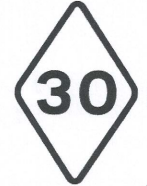 600 mm
Tram sign – 30 km/h limit
Road traffic sign – 30 mile/h limit
13
Risk of overturning
RAIB says: “Designers and regulators did not regard overturning as a credible risk”
But it has happened on tramways and railways
Other regimes anticipate over-speeding:
UK roads - “Bend ahead” signs, chevron signs and advance warning before the tunnels
Germany: BOStrab standard requires advance warning signs
France: STRMTG guidance requires stepped speed limits of 60, 40, 30 km/h
Netherlands: Amsterdam tramway uses advance speed limit warnings
14
RAIB recommendations
Take action to reduce excessive speed
Stepped speed restrictions before the curve
Advance warning signs
All operators to introduce stepped speed limits
All operators must demonstrate how they monitor speed
Tram industry to co-operate on safety matters
UKTram already working on this
Investigate containment of passengers
And pass on advice to bus and coach operators
15
RAIB on-going work
Emergency response and evacuation
Signs and other driver information
Design, configuration and condition of infrastructure
Behaviour of the tram, including windows
Previous over-speeding incidents
Management factors:
Including Competence and fitness of staff, Risk management, Accident and incident reporting, Monitoring of safety
Standards and guidance for tramways
Including standards and guidance elsewhere in Europe and standards for trains and buses
16
Actions being taken
Signs:
Intermediate speed restrictions, Advance warning signs, Chevron signs installed
Overall speed limit now 70 km/h
In-cab alertness detector being tested
Automatic speed reduction to be investigated
Every UK tramway has examined every sharp curve and revised its signs
Driver facing charge of Manslaughter
Possible change in the law?
17
For the record
Previously, no tram passengers killed in UK in the modern tramway era (post-1992)
First tram accident since 1959 with passengers killed
Greatest number killed since 1909
Trams are, and remain, at least as safe as buses and safer than cars
18